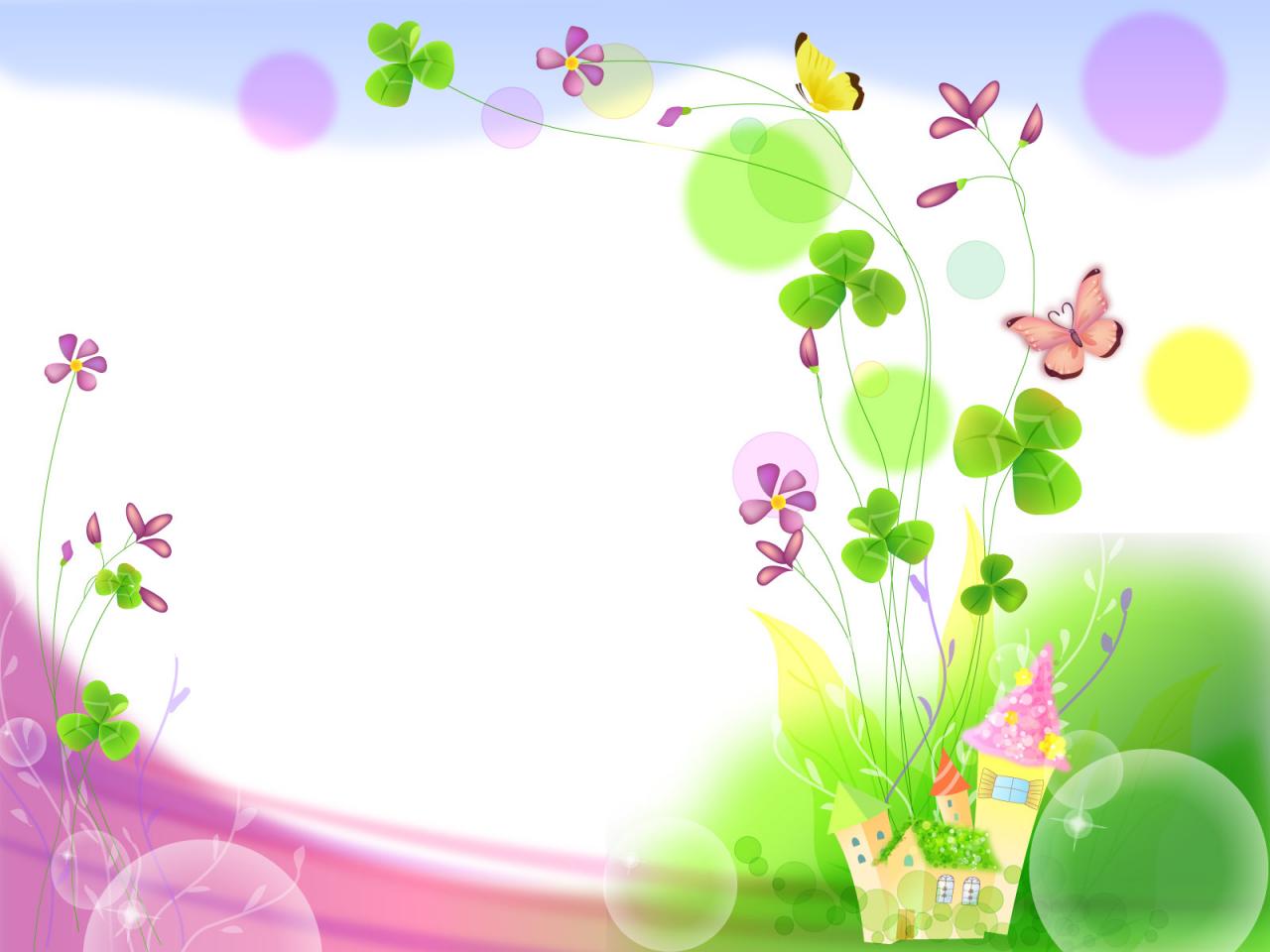 PHÒNG GIÁO DỤC QUẬN BẮC TỪ LIÊM
TRƯỜNG MẦM NON TÂN MAI
PHÁT TRIỂN NHẬN THỨC
TÁCH GỘP 4 ĐỐI TƯỢNG

Lớp: Mẫu giáo nhỡ
ÔN ĐẾM TRONG PHẠM VI 4
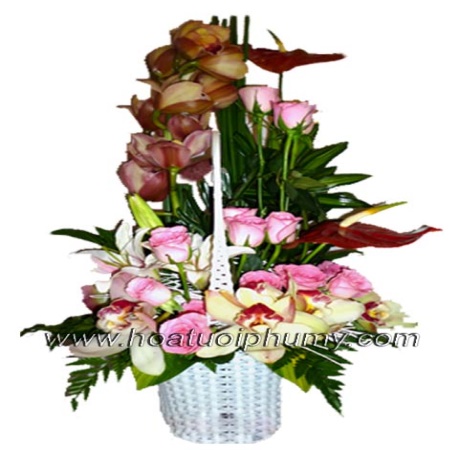 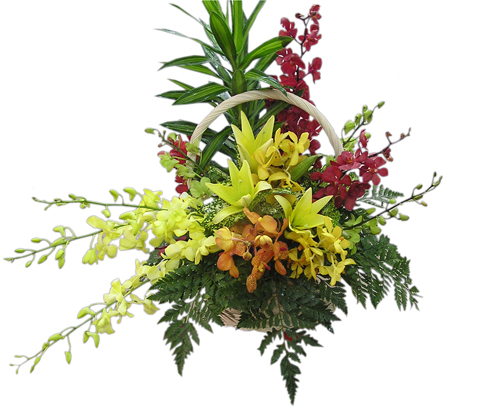 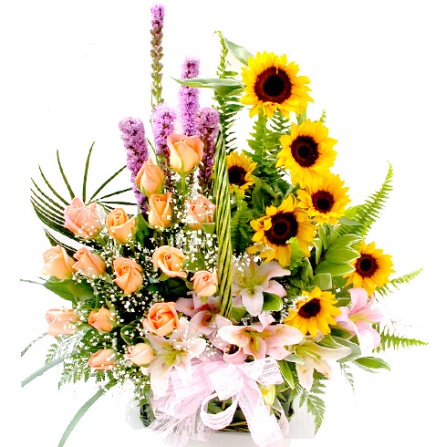 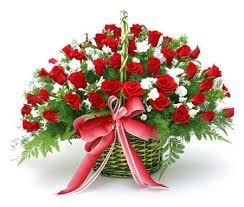 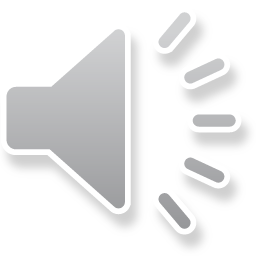 3
2
1
4
5
ÔN ĐẾM TRONG PHẠM VI 4
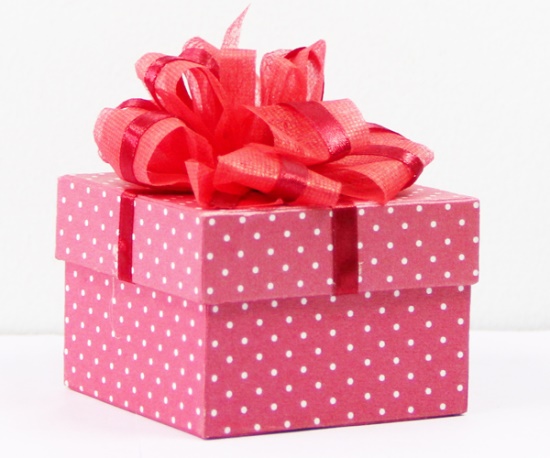 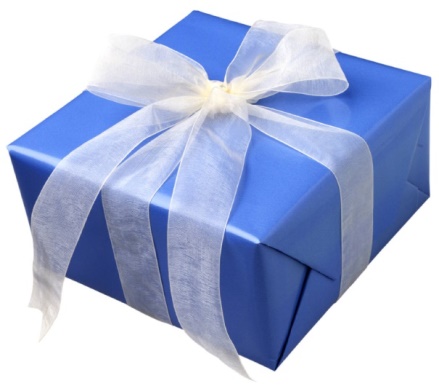 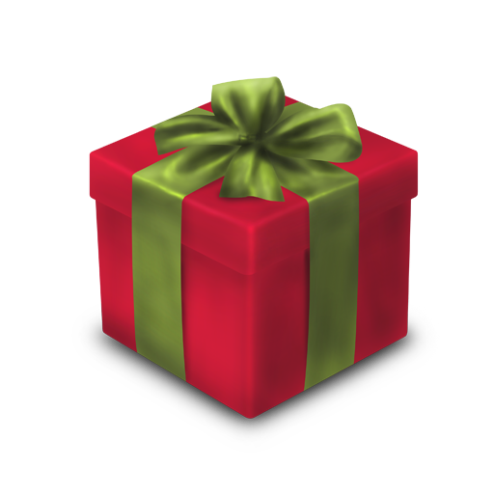 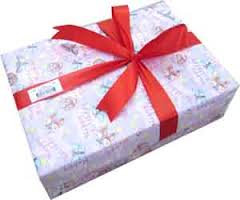 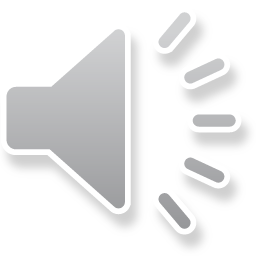 3
2
1
4
5
ÔN ĐẾM TRONG PHẠM VI 4
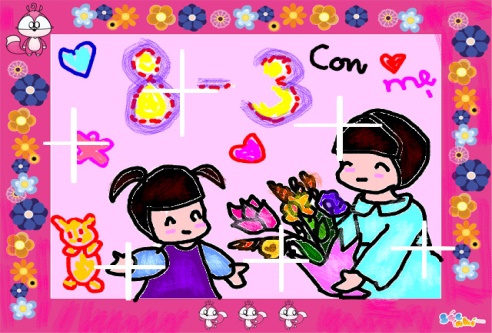 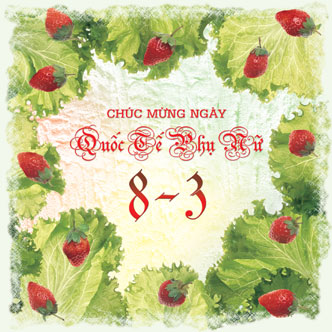 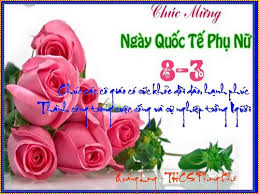 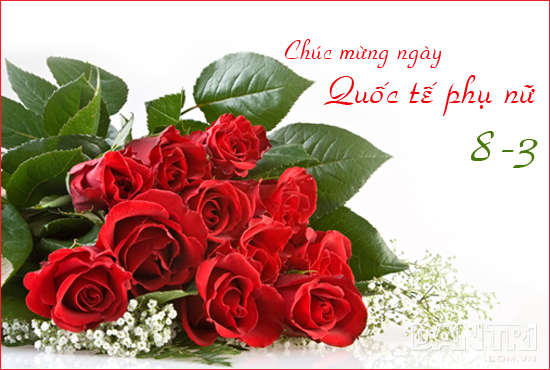 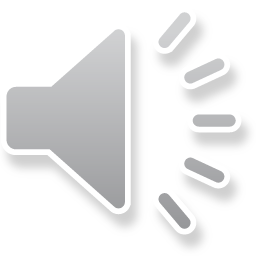 3
2
1
4
5
TÁCH THEO YÊU CẦU
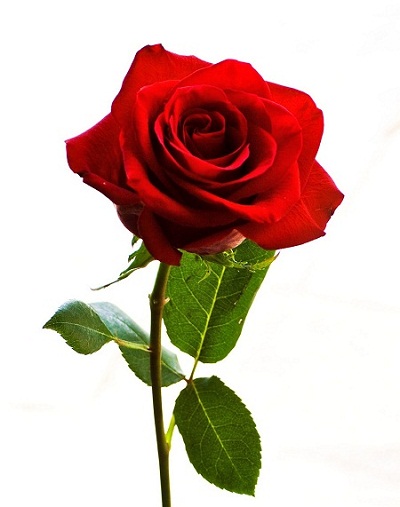 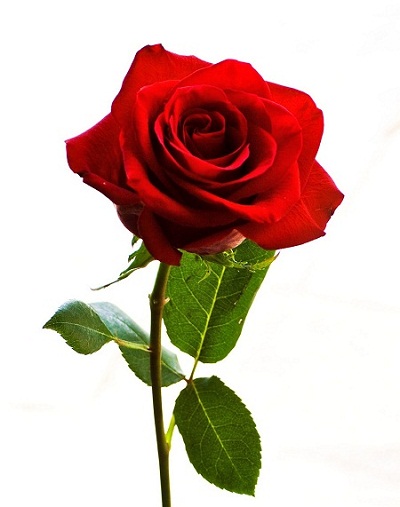 4
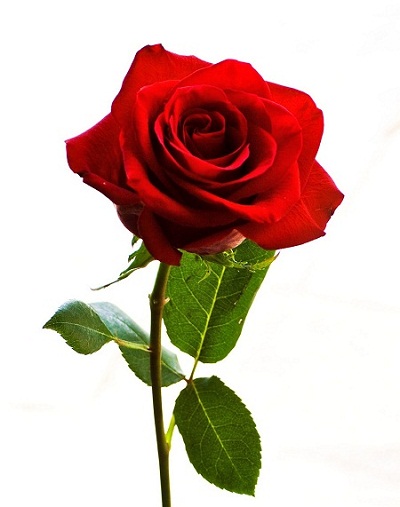 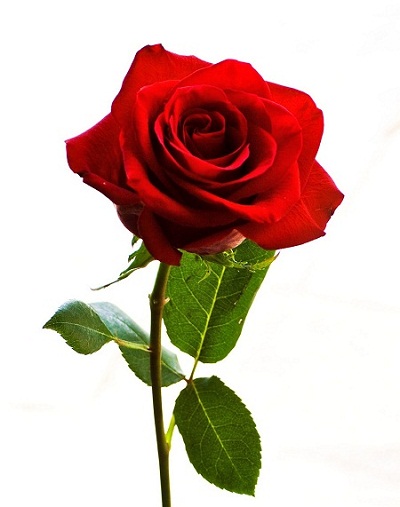 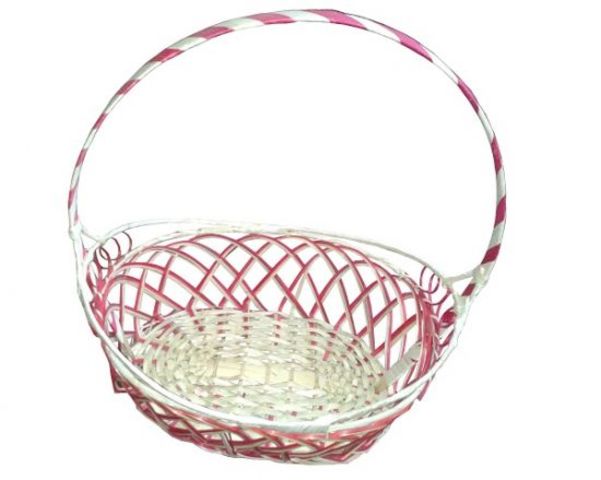 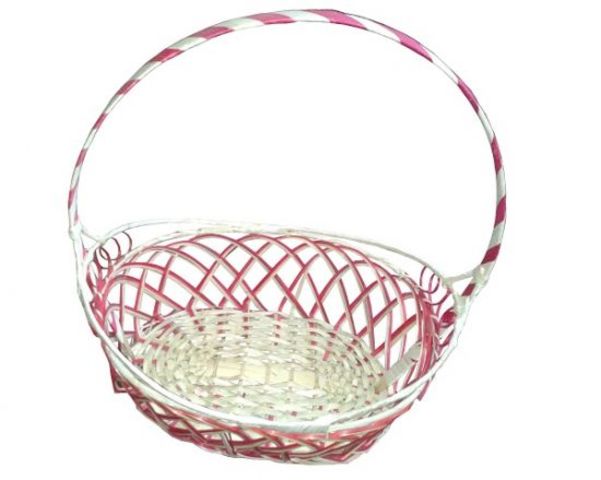 4
3
1
TÁCH THEO YÊU CẦU
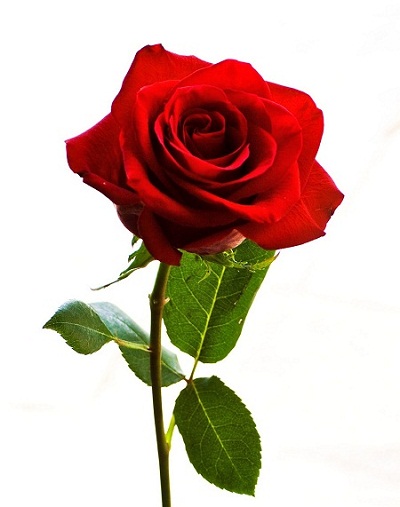 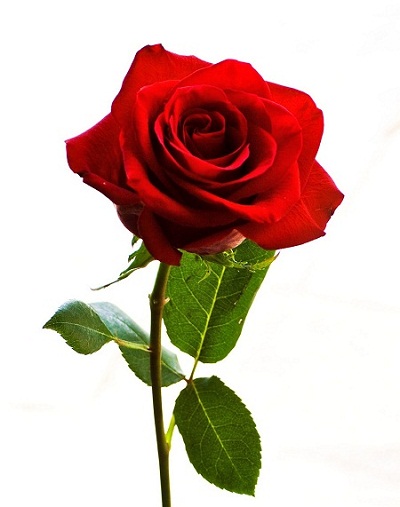 4
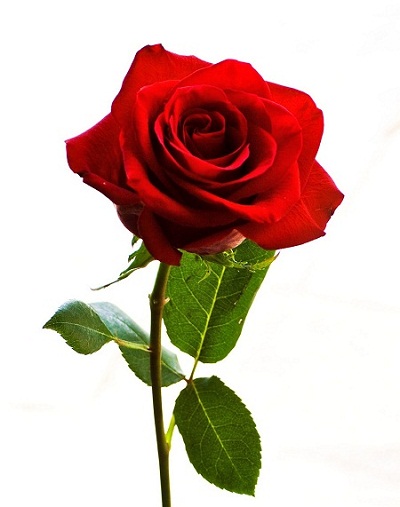 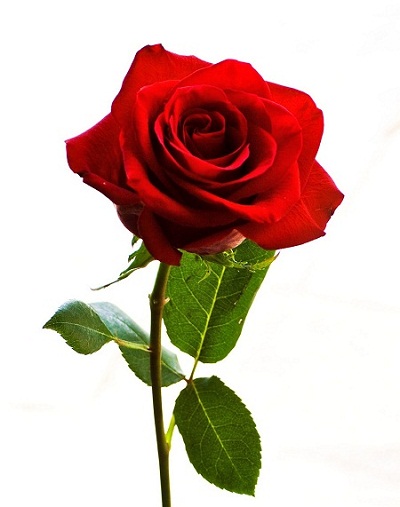 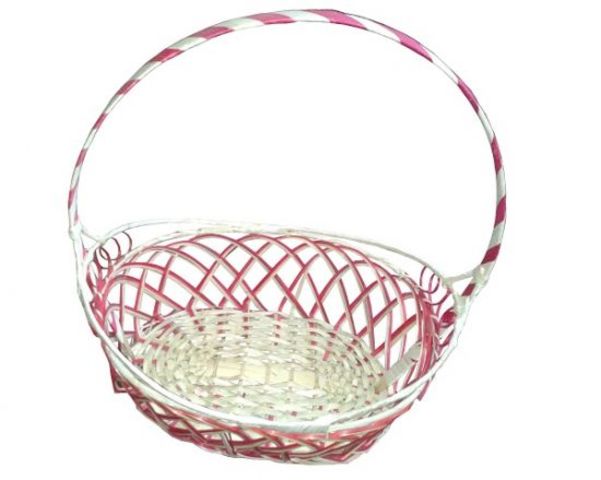 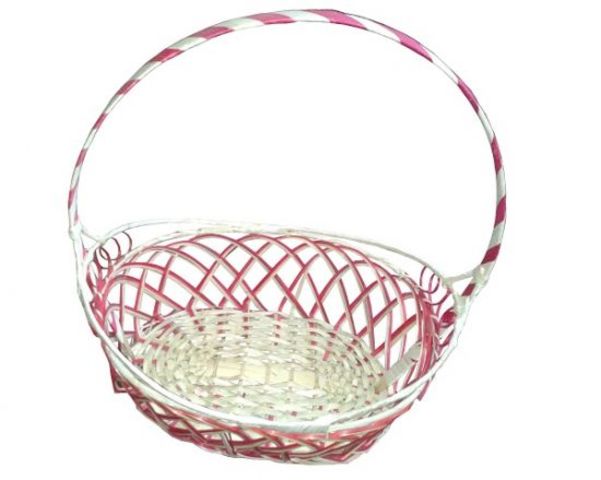 2
4
2
4
3
1
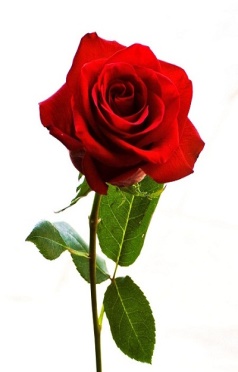 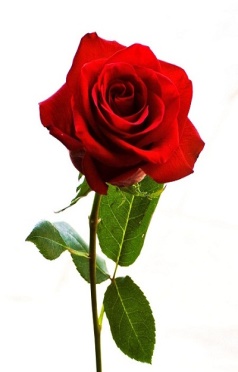 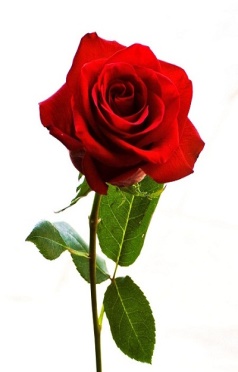 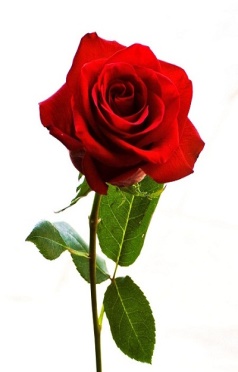 2
2
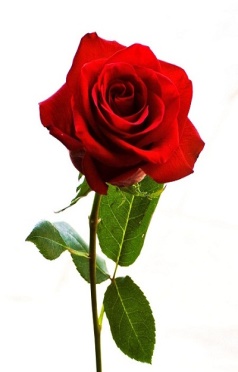 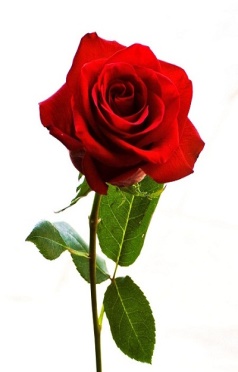 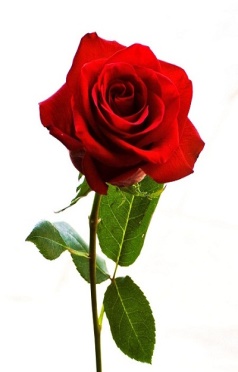 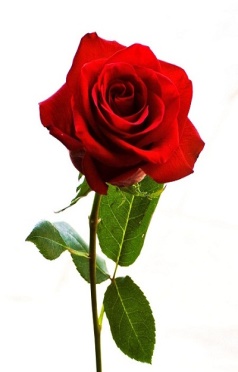 TÁCH THEO YÊU CẦU
Cách chơi: Trẻ dùng các ngón tay trên 2 bàn tay để tách gộp trong phạm vi 4 theo yêu cầu của cô
VD: 1 bàn tay cô có 2 ngón vậy muốn có 4 ngón tay cô làm thế nào?
Bài tập: Chọn đáp án đúng nhất
4
1
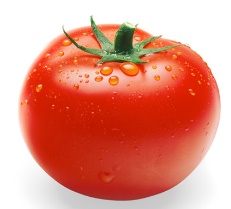 2
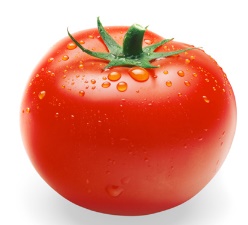 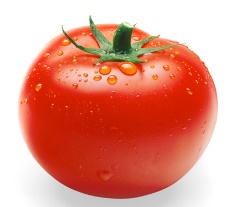 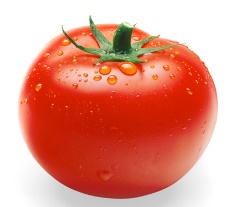 3
?
3
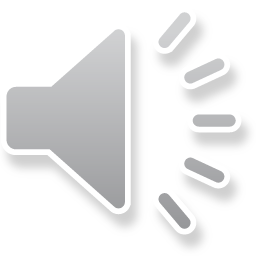 Bài tập: Chọn đáp án đúng nhất
4
1
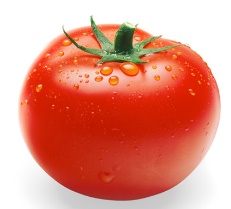 2
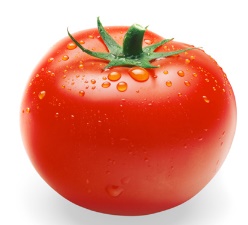 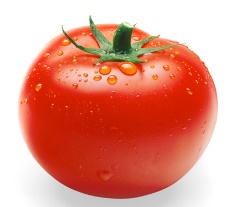 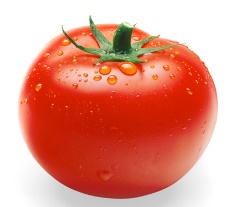 2
?
3
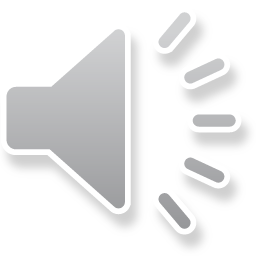 Bài tập: Chọn đáp án đúng nhất
4
1
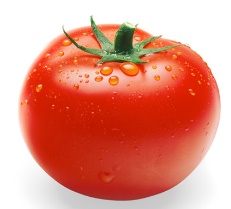 2
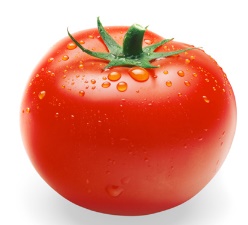 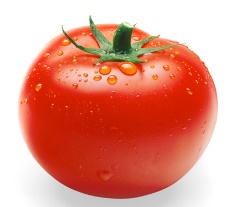 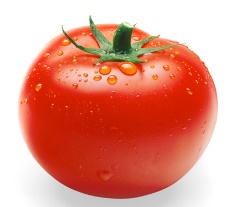 1
?
3
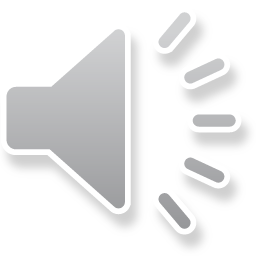